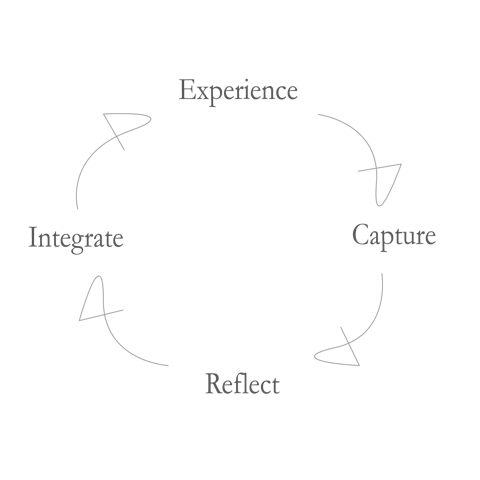 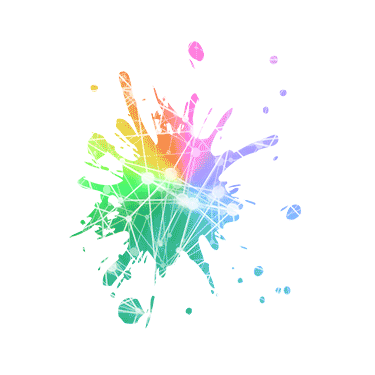 Week One
Experience Practicing Mindfulness of the Body
15 minutes/day
Daily Instructions

Experience a body scan.

Capture what occurred during the practice. As yourself: What’s here now? This is pure experience you’re reporting, like in class. Maybe you want to draw a picture instead of use words. 

Reflect – Introduce thought. Any surprises? Obstacles? Confusion? Where did you practice and at what time? Any emotions arising?

Integrate – What might you bring forward as a result of this practice? Anything to be on the lookout for? Did you learn anything?
Week One
Tuesday, June 7

Capture




Reflect





Integrate
Wednesday, June 8

Capture




Reflect





Integrate
Week One
Thursday, June 9

Capture




Reflect





Integrate
Friday, June 10

Capture




Reflect





Integrate
Week One
Saturday, June 11

Capture




Reflect





Integrate
Sunday, June 12

Capture




Reflect





Integrate
Week One
Monday, June 13

Capture




Reflect





Integrate
Finally, name a few things/people/situations you are grateful for?


Describe something you’re looking forward to?


Did you by chance notice or perform an act generosity or kindness? Maybe be on the lookout for them. We’ll talk more about them next week.


What were my 5 character strengths? Go to: https://www.viacharacter.org/